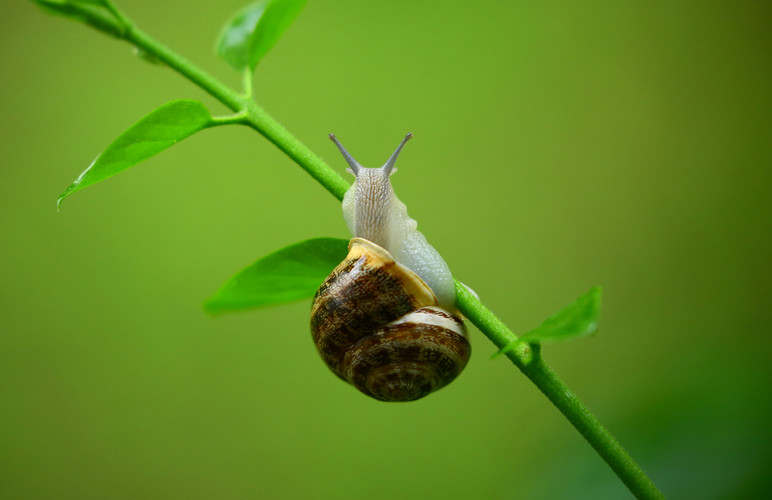 《小蜗牛》
语文精品课件 一年级上册
授课老师：某某 | 授课时间：20XX.XX
某某小学
我会读
zhù       hái     quán duì biàn huí    fā yá
住在  孩子  全对  变回　发芽
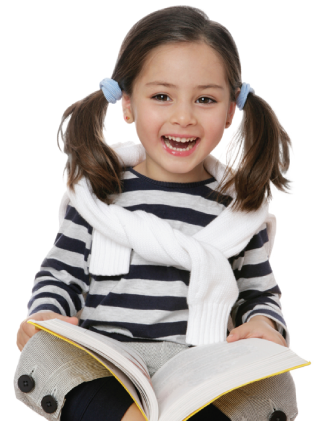 jiǔ          wán bɑ      pá yɑ pá      mā mɑ
好久　玩吧　 爬呀爬   妈妈
会写的字
对 妈 全 回
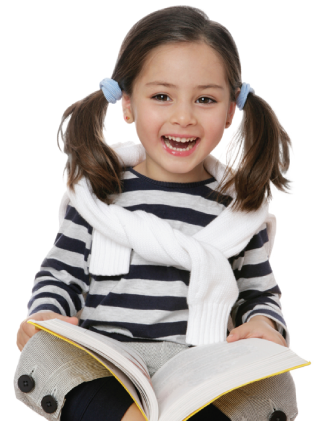 会写的字
对
妈
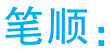 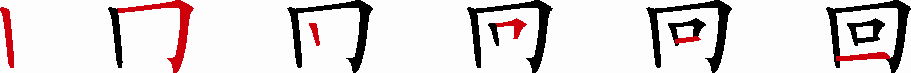 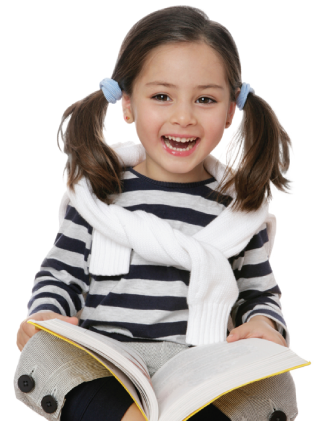 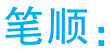 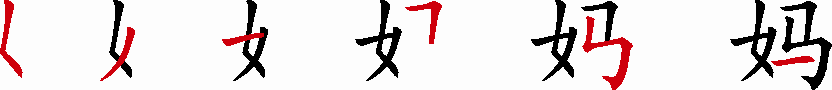 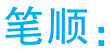 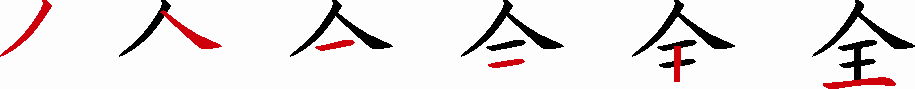 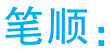 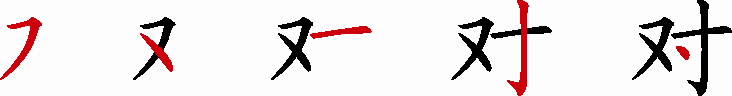 全
回
正确书写姿势
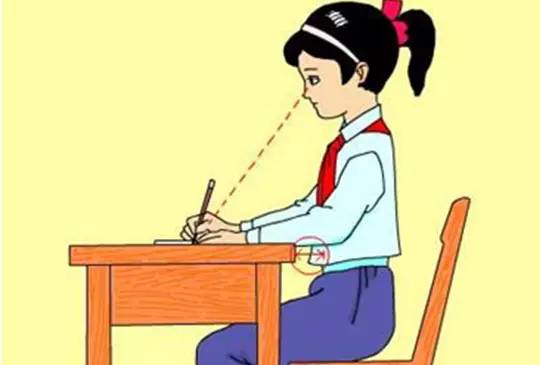 正确握笔姿势
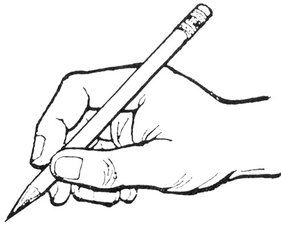 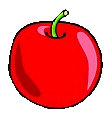 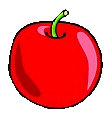 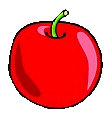 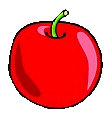 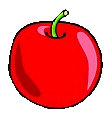 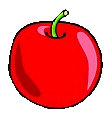 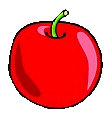 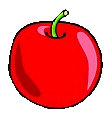 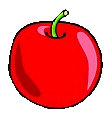 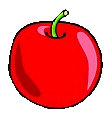 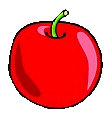 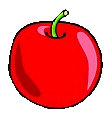 吧
爬
久
回
芽
孩
发
玩
全
呀
变
住
摘苹果
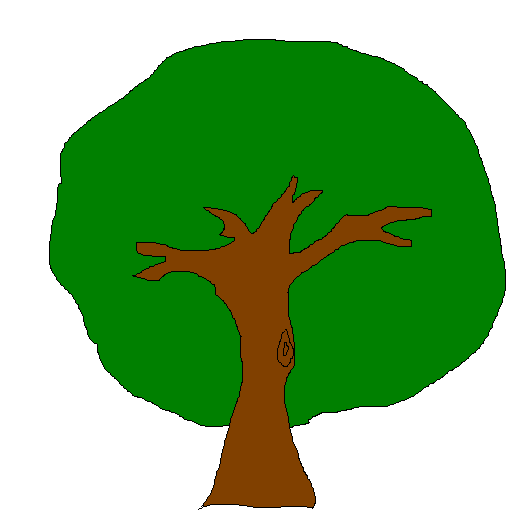 自学课文
蜗牛妈妈说：“哦，已经是夏天了！快去摘几颗草莓回来。”
   小蜗牛爬呀，爬呀，好久才爬回来。它说：“妈妈，草莓没有了，地上长着蘑菇，树叶全变黄了。”
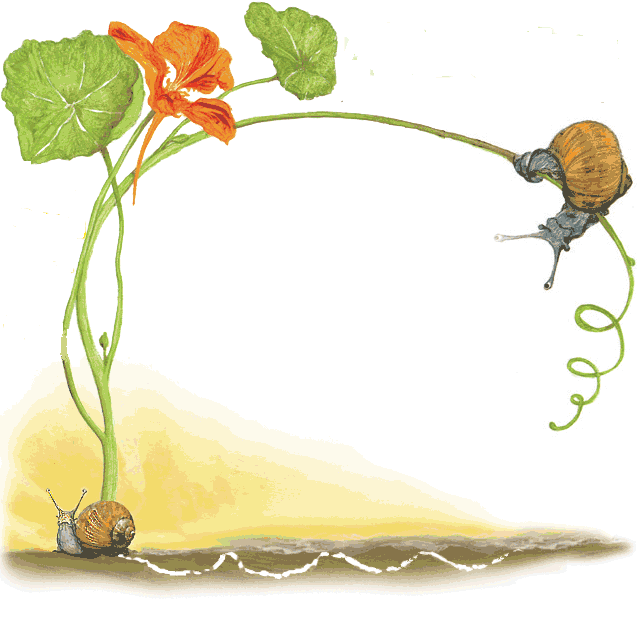 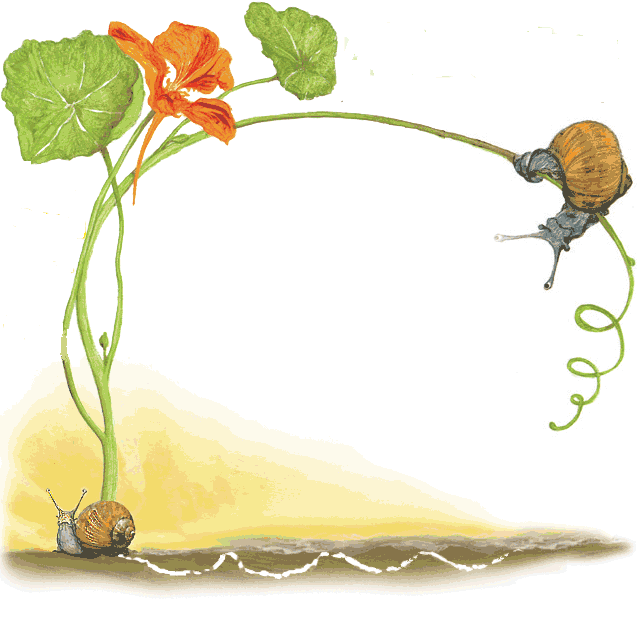 自学提示：
①小蜗牛和蜗牛妈妈的这次对话与前两次有什么不同？
    ②用横线画出蜗牛妈妈让小蜗牛干什么的句子。
    ③用浪纹线画出小蜗牛说的话，多读几遍，说一说你知道了什么。
    ④从最后一个自然段中你读懂了什么？
说一说：
_____对_____说：“___________。已经是春天了！”
_____对_____说：“___________。已经是夏天了！”
_____对_____说：“___________。已经是秋天了！”
_____对_____说：“___________。已经是冬天了！”
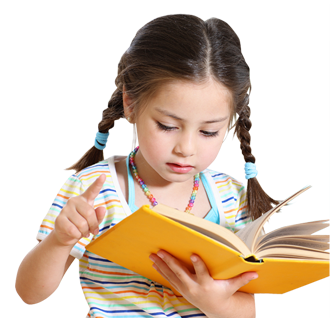 版权声明
感谢您下载xippt平台上提供的PPT作品，为了您和xippt以及原创作者的利益，请勿复制、传播、销售，否则将承担法律责任！xippt将对作品进行维权，按照传播下载次数进行十倍的索取赔偿！
  1. 在xippt出售的PPT模板是免版税类(RF:
Royalty-Free)正版受《中国人民共和国著作法》和《世界版权公约》的保护，作品的所有权、版权和著作权归xippt所有,您下载的是PPT模板素材的使用权。
  2. 不得将xippt的PPT模板、PPT素材，本身用于再出售,或者出租、出借、转让、分销、发布或者作为礼物供他人使用，不得转授权、出卖、转让本协议或者本协议中的权利。
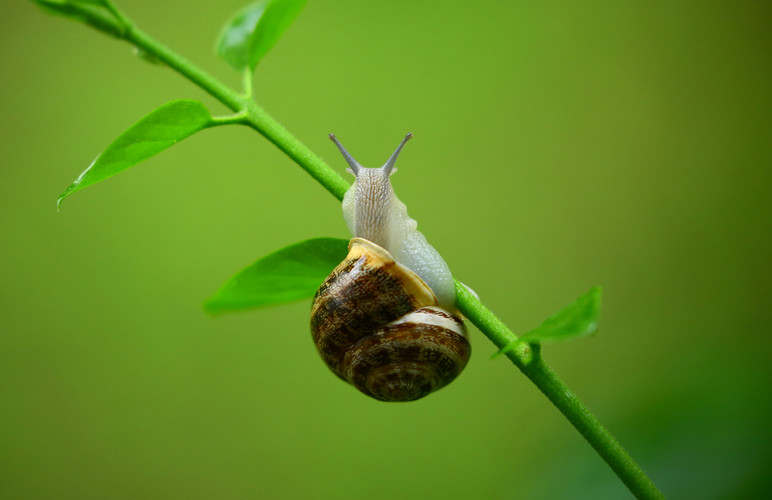 《感谢聆听》
语文精品课件 一年级上册
授课老师：某某 | 授课时间：20XX.XX
某某小学